WIENER RINGSTRAße
Denisa Pavlíková, UČO 463219
Inhalt
Wiener Ringstraße
August Sicard von Sicardsburg und Eduard van der Nüll
Wiener Staatsoper
Janáček-Akademie für Musik und Darstellende Kunst
Carl von Hasenauer und Gottfried Semper
Burgtheater
Museumskomplex
Heinrich von Ferstel
Votivkirche
Universität Wien
Rote Kirche
Theophil von Hansen
Parlament
Tschechisches Vereinshaus
Die Wiener Ringstraße
führt mit dem Franz-Josefs-Kai rund um das historische Zentrum Wiens 
Gesamtlänge: 5,2 km (mit dem Kai)
wurde 1860 – 1890 aufgebaut
steht auf der Stelle der ehemaligen Stadtbefestigung
wurde am 1. 5. 1865 geöffnet
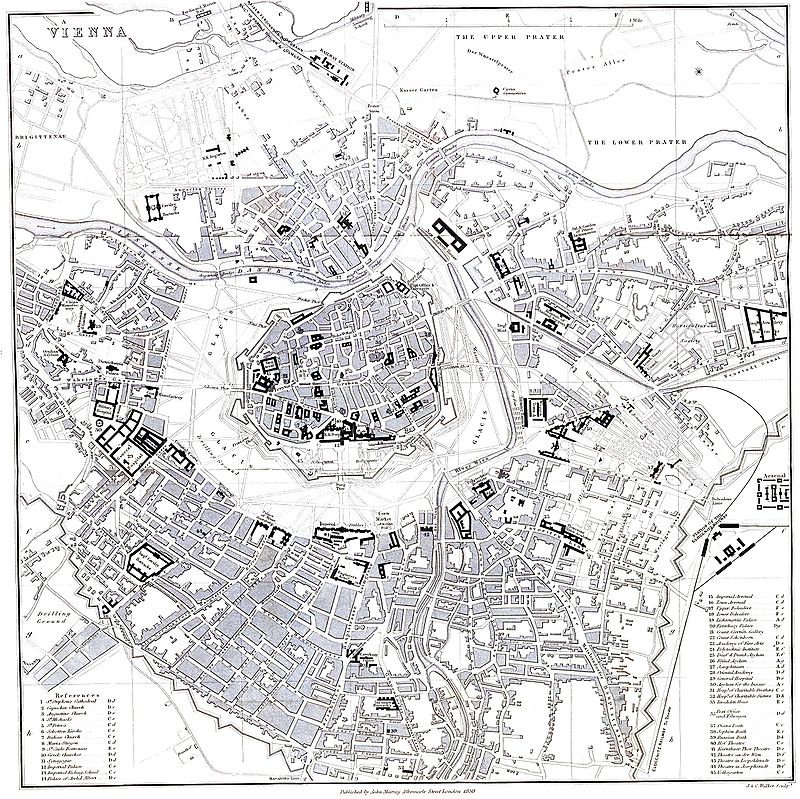 Der Wiener Stadtplan von 1858
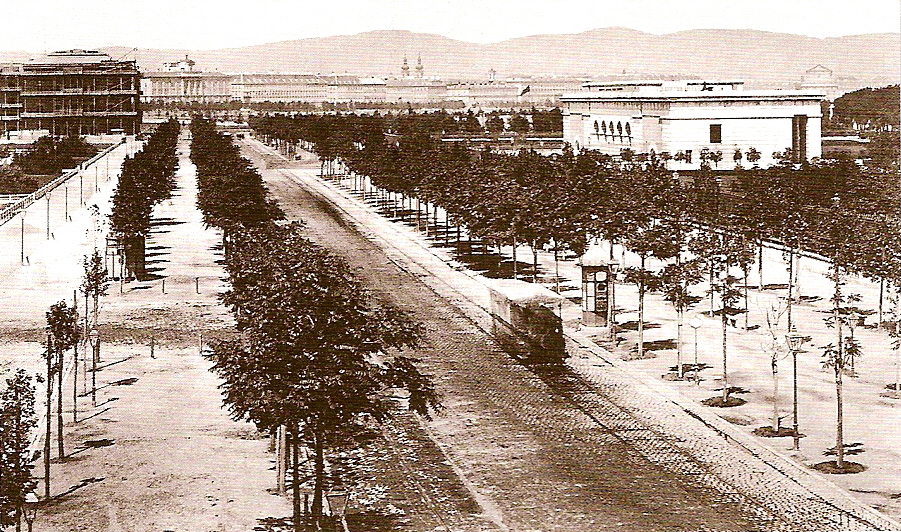 Der Burgring im Jahr 1872
August sicard von sicardsburg
Eduard van der Nüll
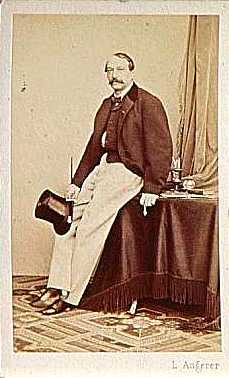 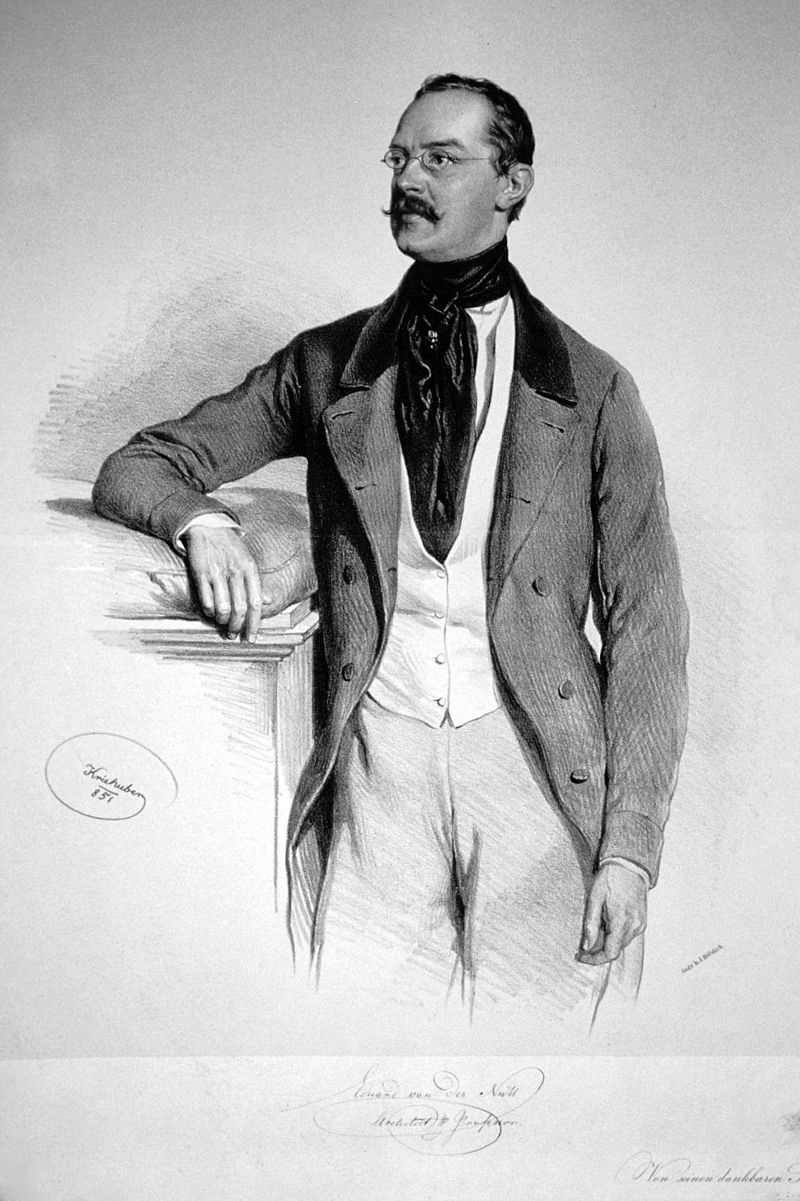 Wiener Staatsoper
Stil: Neorenaissance
„das erste Haus am Ring“
1861 – 1869
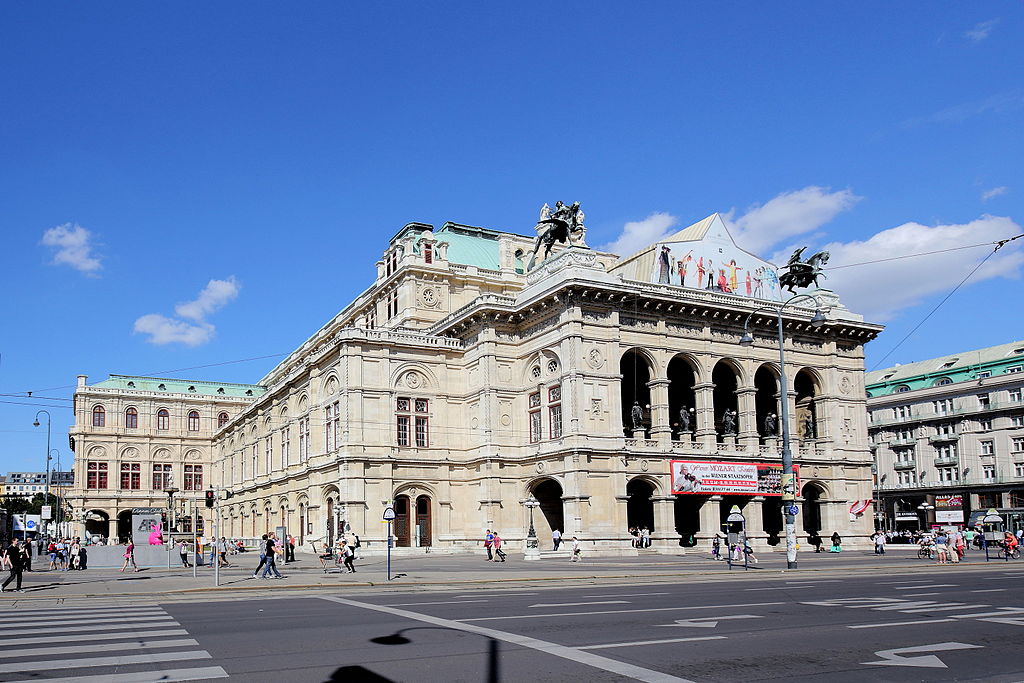 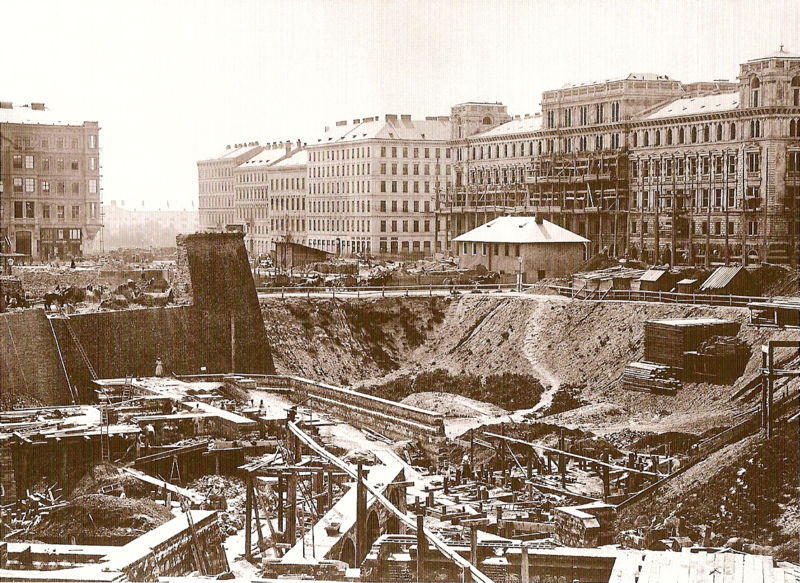 Opernhaus kurz nach Baubeginn, 1863
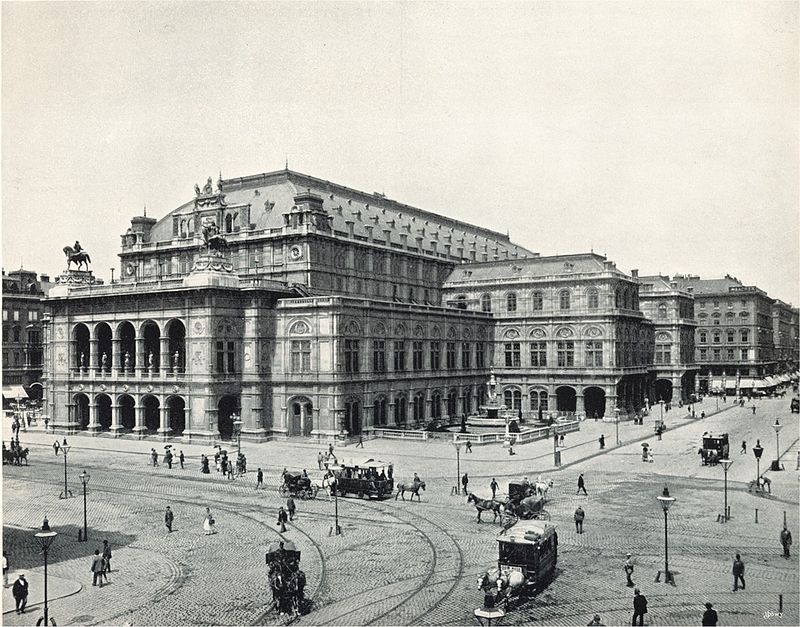 Opernhaus, 1898
Janáček-akademie
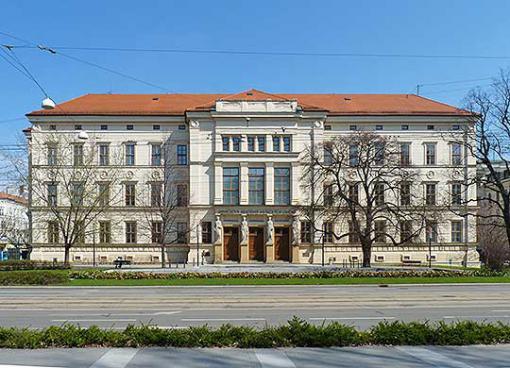 Carl von Hasenauer
Gottfried Semper
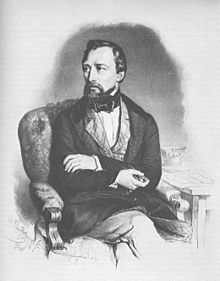 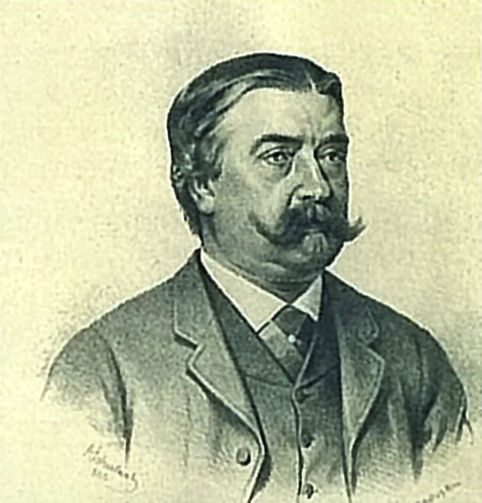 Burgtheater
Stil: italienische Hochrenaissance
Gottfried Semper: Grundriss
Carl von Hasenauer: Fassade
1874 – 1888
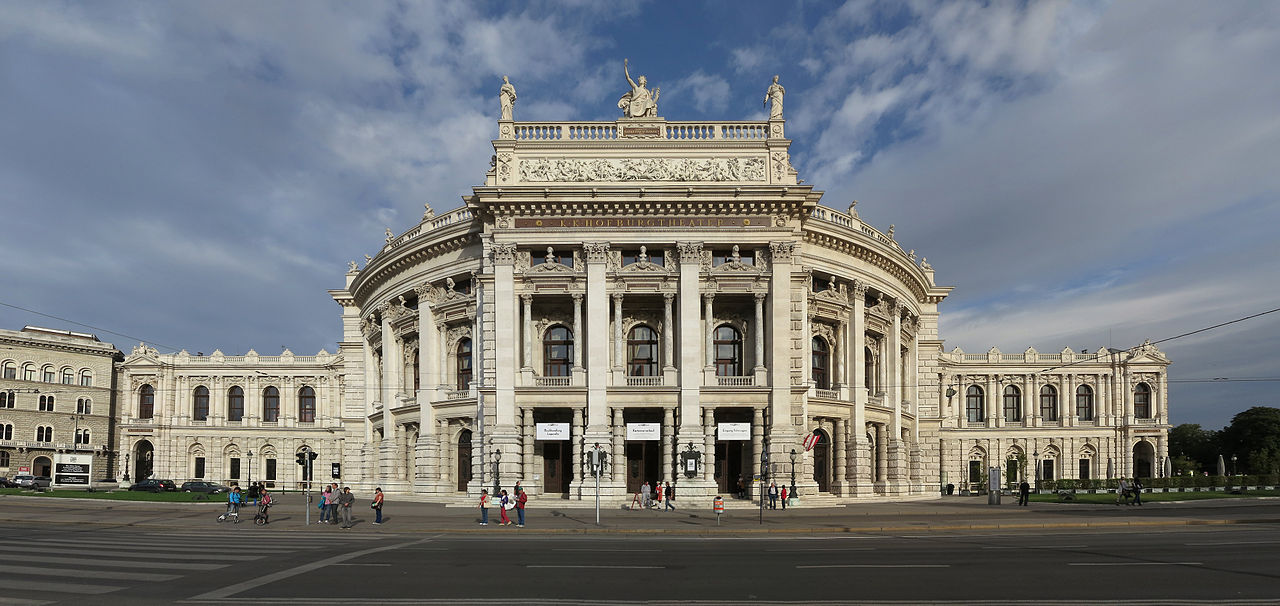 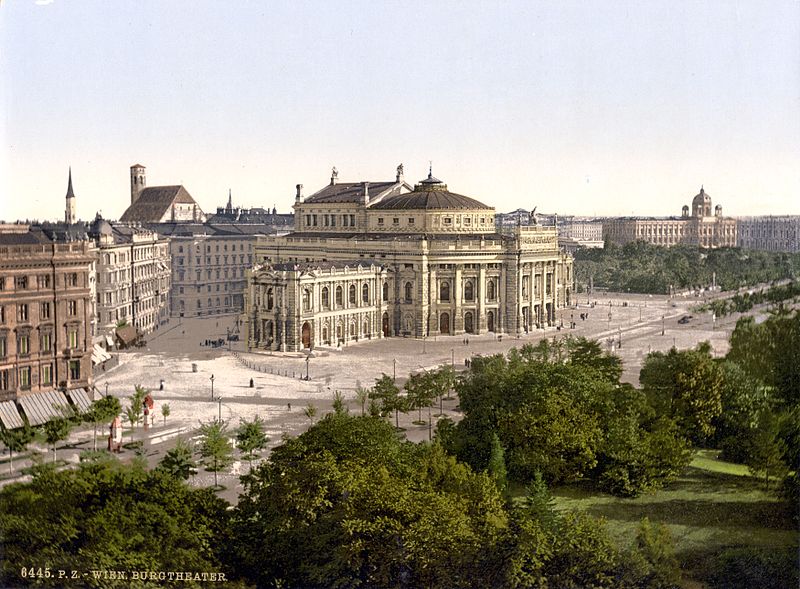 Burgtheater um 1900
Museumskomplex
Stil: italienische Renaissance
Kunsthistorisches Museum
(1871 – 1891)
Naturhistorisches Museum
(1871 – 1889)
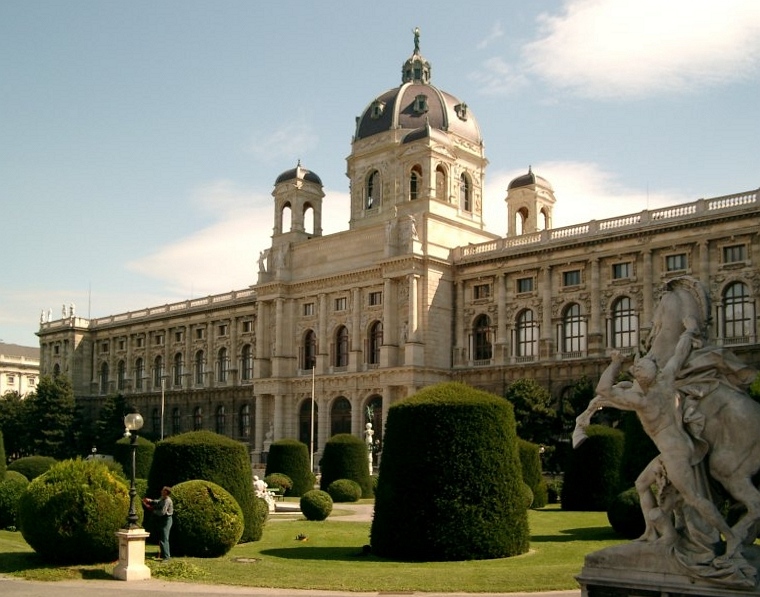 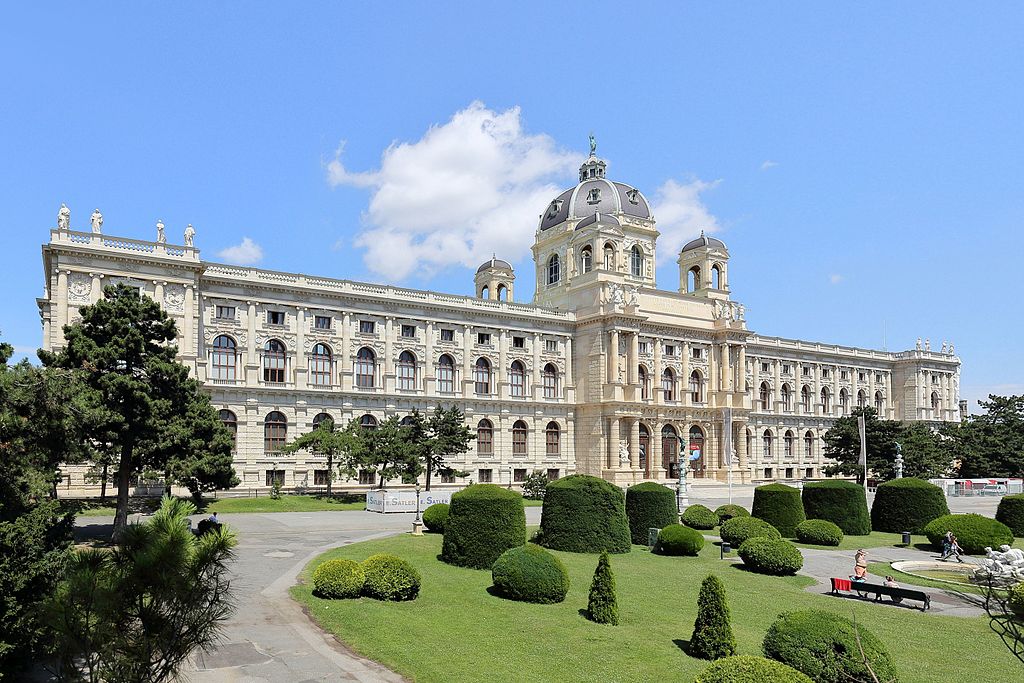 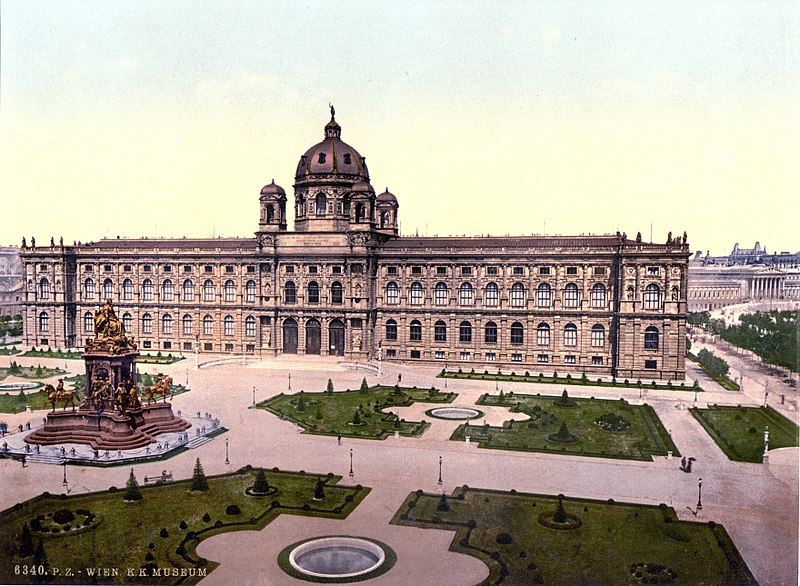 Naturhistorisches Museum um 1900
Heinrich von Ferstel
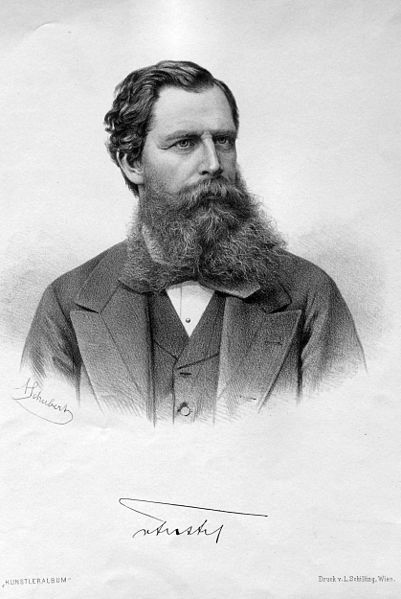 Votivkirche
Stil: Neogotik
1856 – 1879
einziger Sakralbau
dreischiffige Basilika
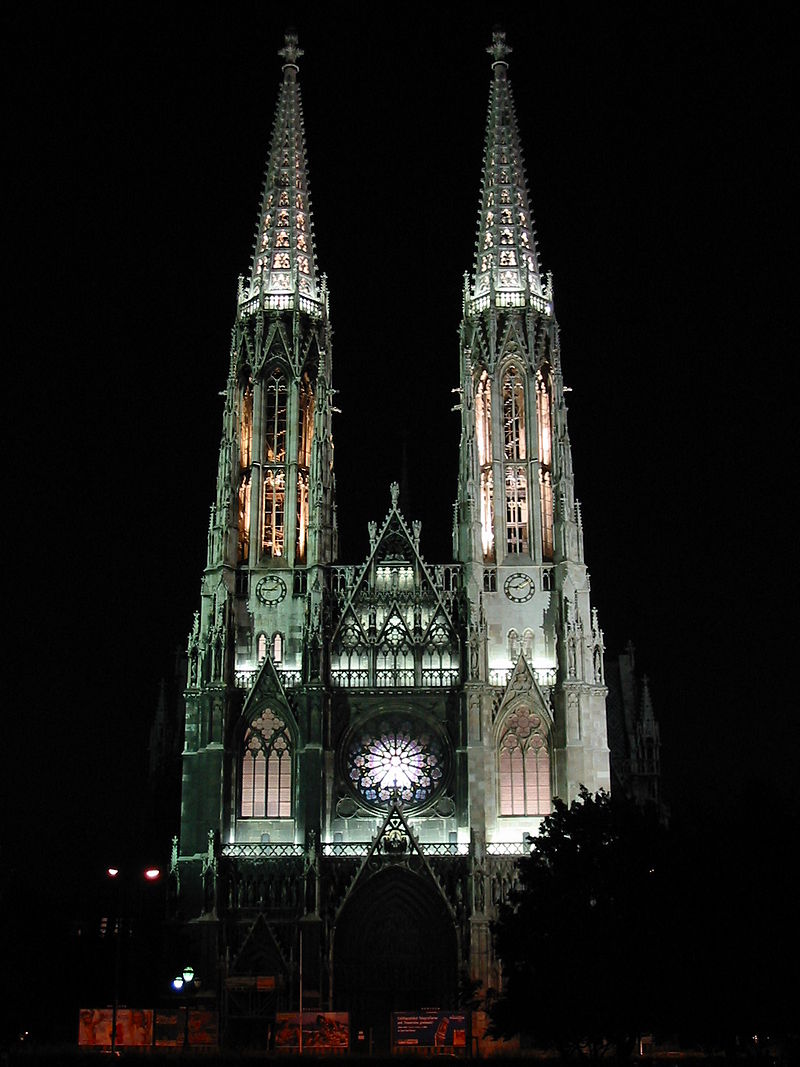 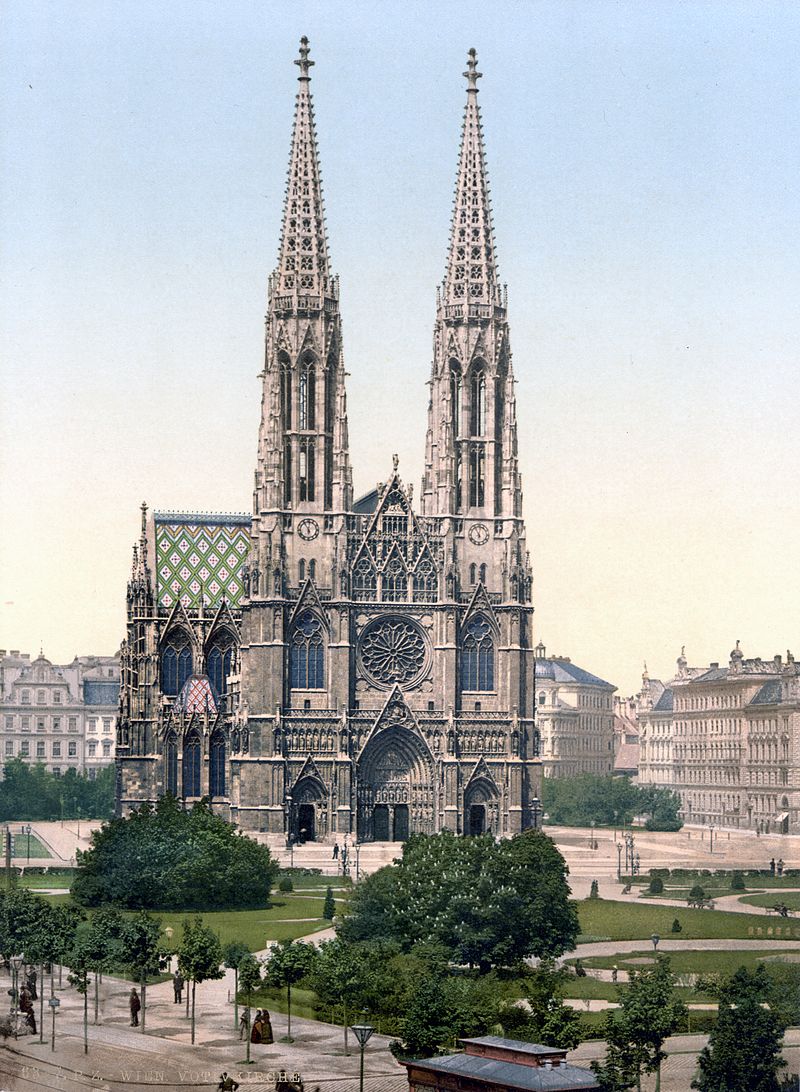 Votivkirche um 1900
Universität Wien
Stil: italienische Hochrenaissance
1877 – 1884
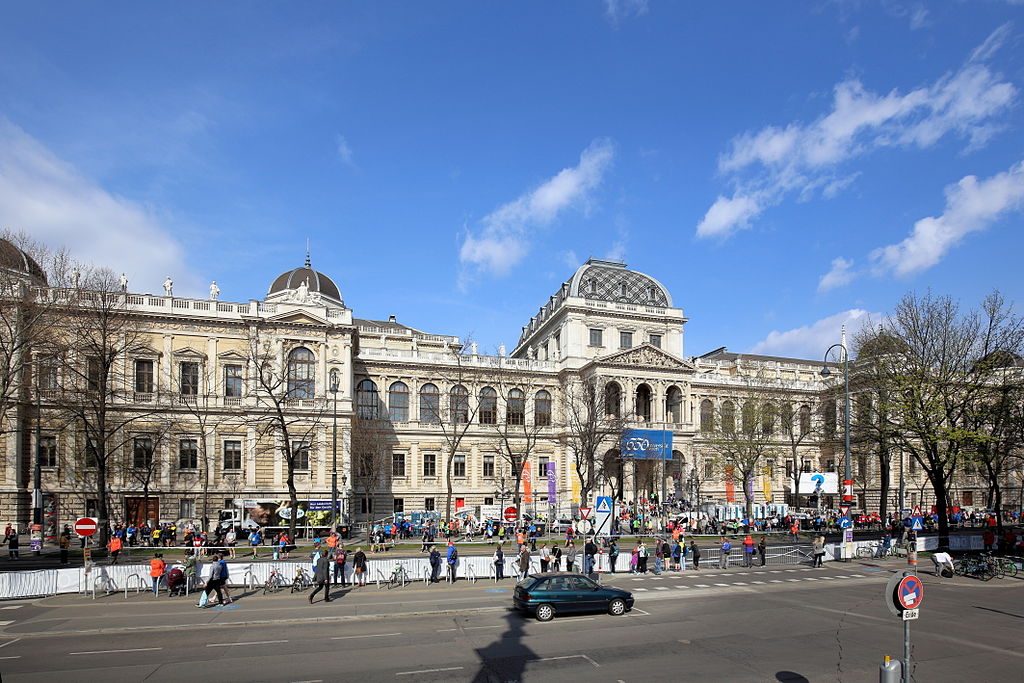 Rote Kirche
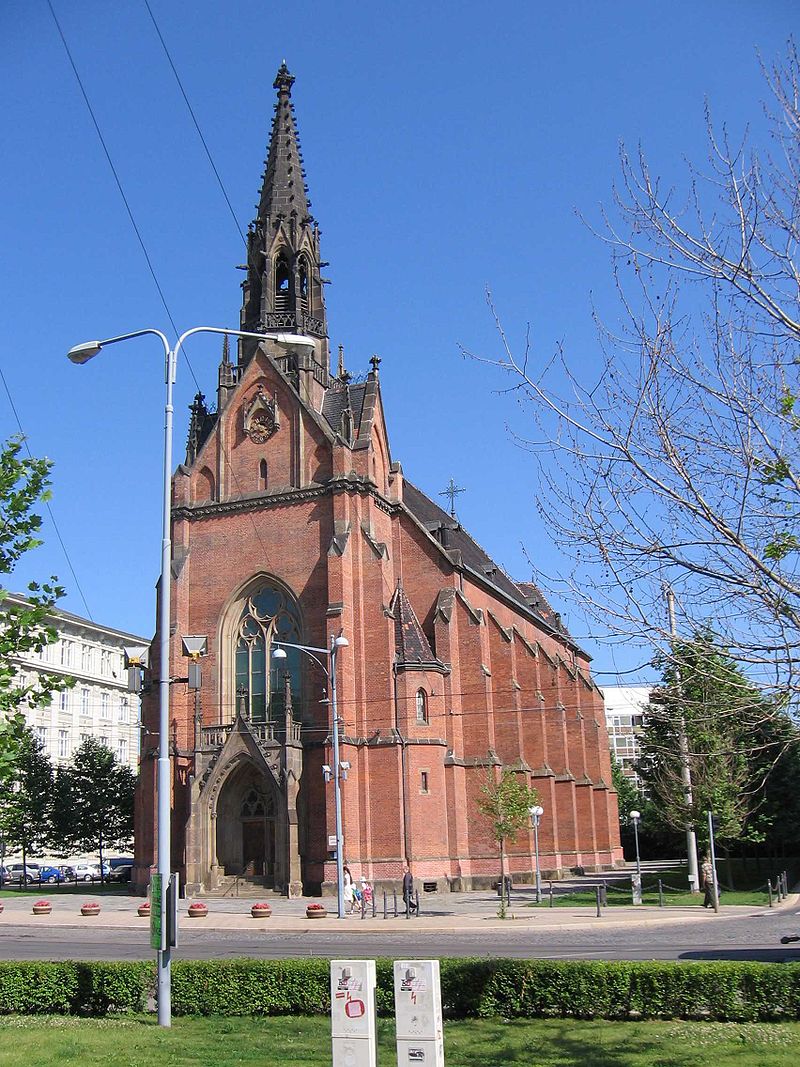 Theophil von Hansen
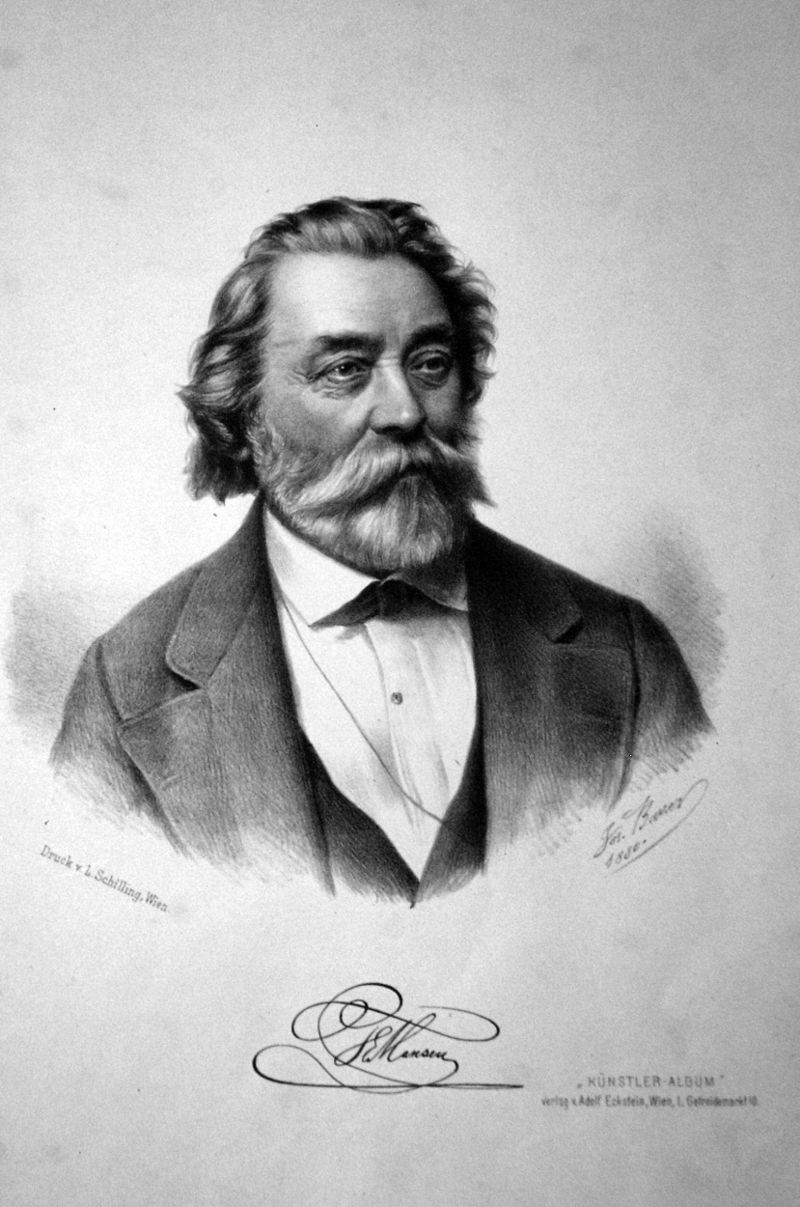 Parlament
Stil: Neoklassizismus
Inspiration: antike Baukunst
1874 – 1883
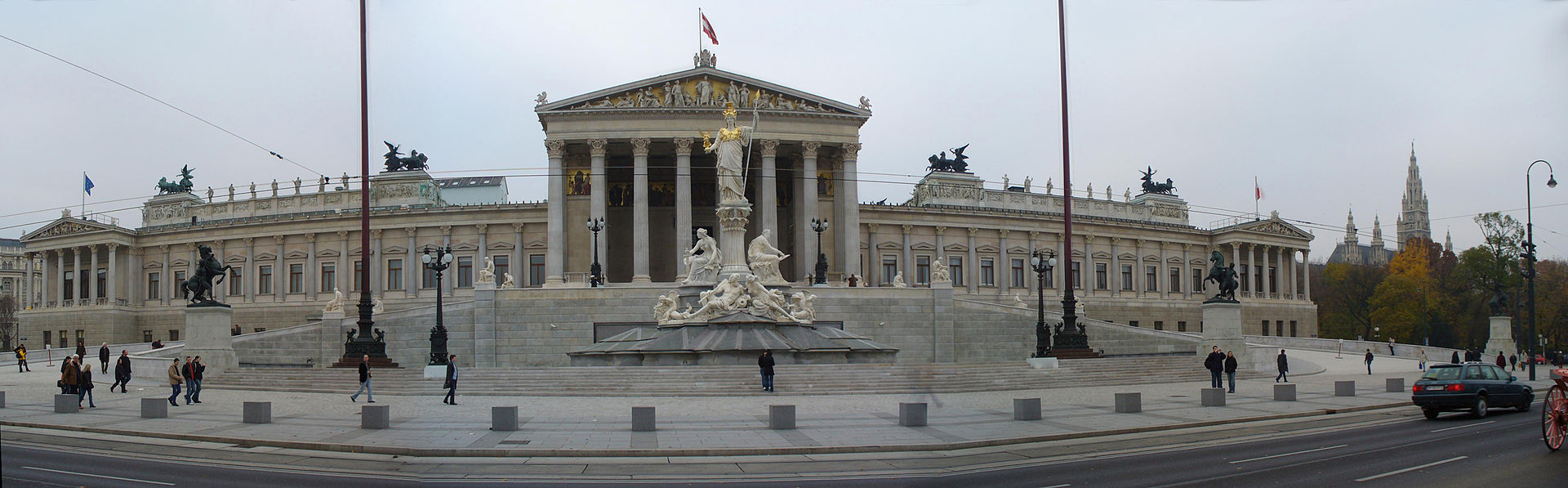 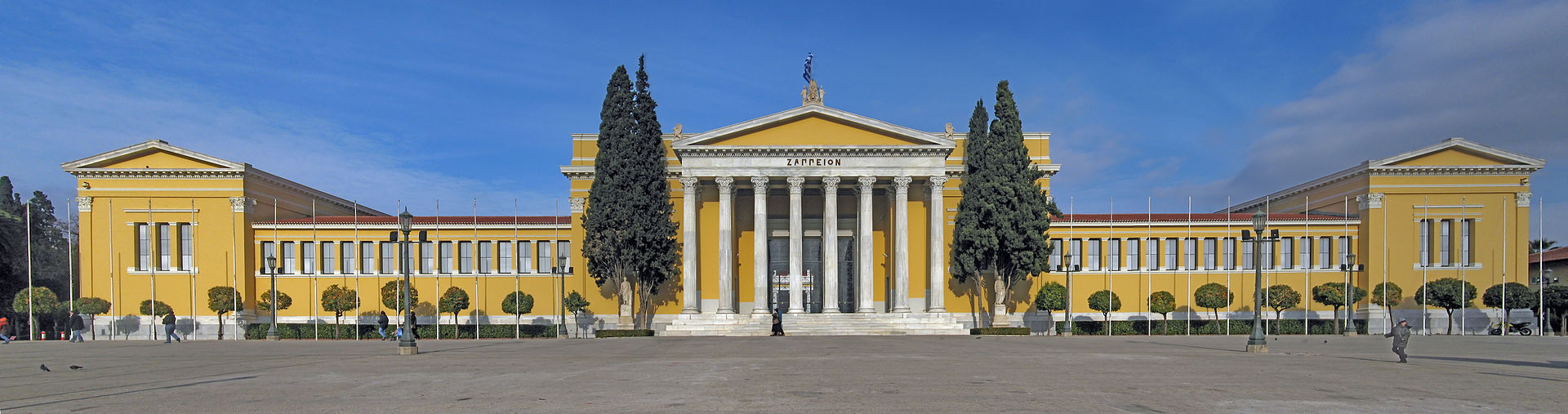 Zappeion
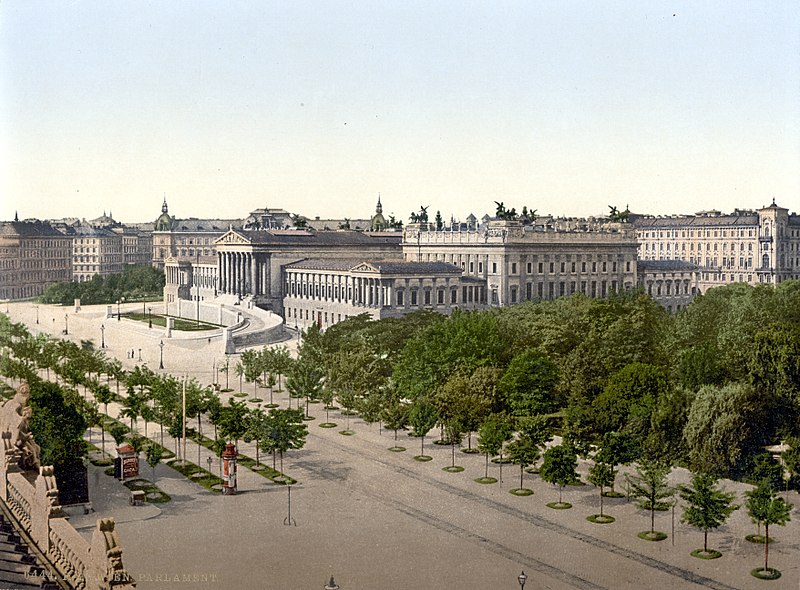 Parlament um 1900
Tschechisches Vereinshaus
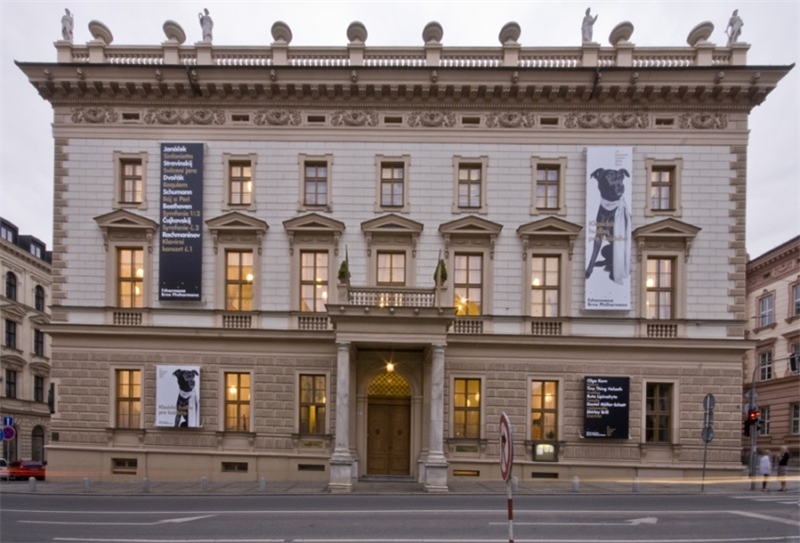 Danke für ihre AUFMERKSAMKEIT